СИЛАЗАК СВЕТОГА ДУХА НА АПОСТОЛЕ
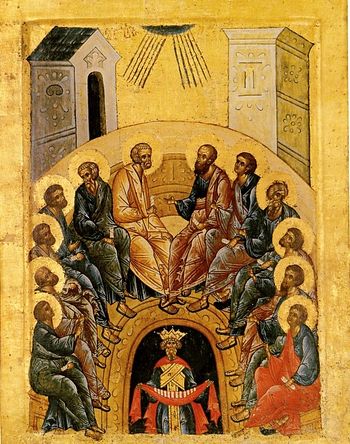 Обећање Христа да ће послати апостолима Светог Духа десило сe десет дана након Христовог Вaзнесења
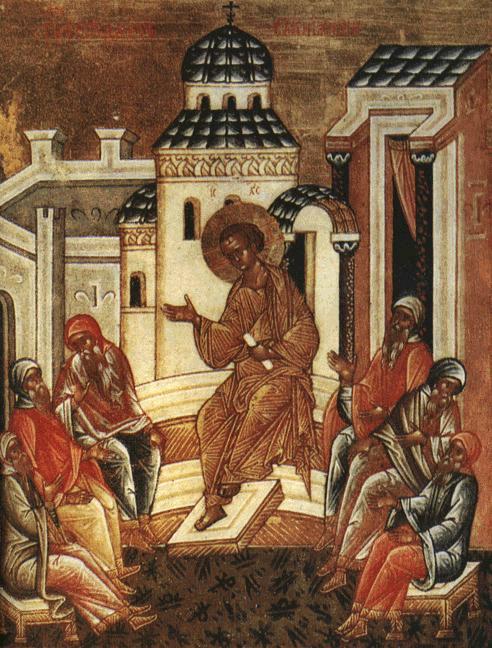 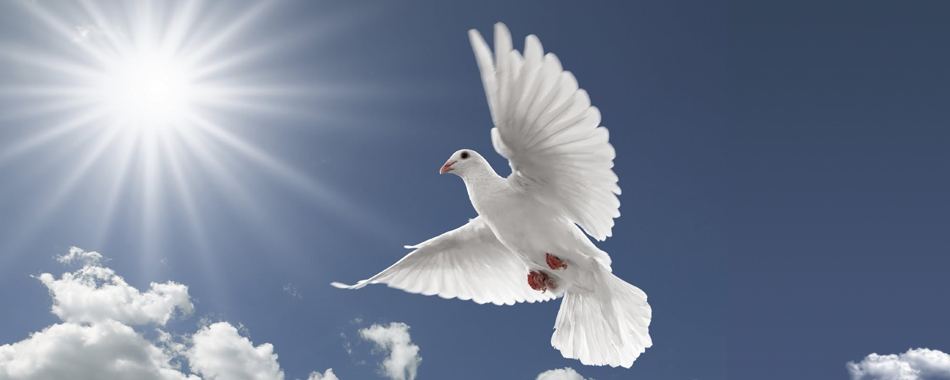 Да ли сте знали?
34. година-Свети Дух је сишао на апостоле,тада је рођендан цркве!
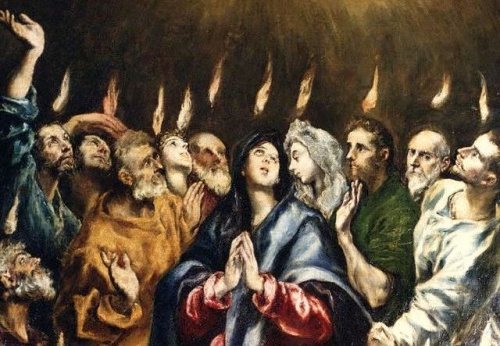 Апостоли су се налазили у горњој соби куће на Сиону.
Појавише се огњени jезици с неба и  спустише се по један на свакога,почевше сви говорити другим jезицима као што им Дух Даваше.
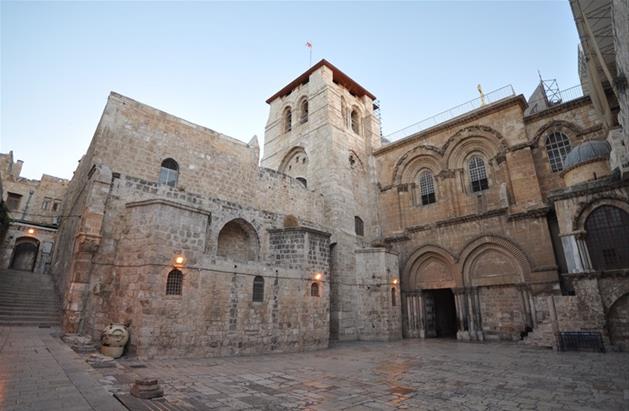 Aпостоли су добили снагу да изађу из собе гдје су  се крили,и почевше проповједати.
Да ли сте знали?

  50 ДАНА ПОСЛИЈЕ ВАСКРСЕЊА-
                                               ПРОСЛАВЉАМО ПЕДЕСЕТНИЦУ TJ.СИЛАЗАК СВЕТОГА ДУХА НА AПОСТОЛЕ!
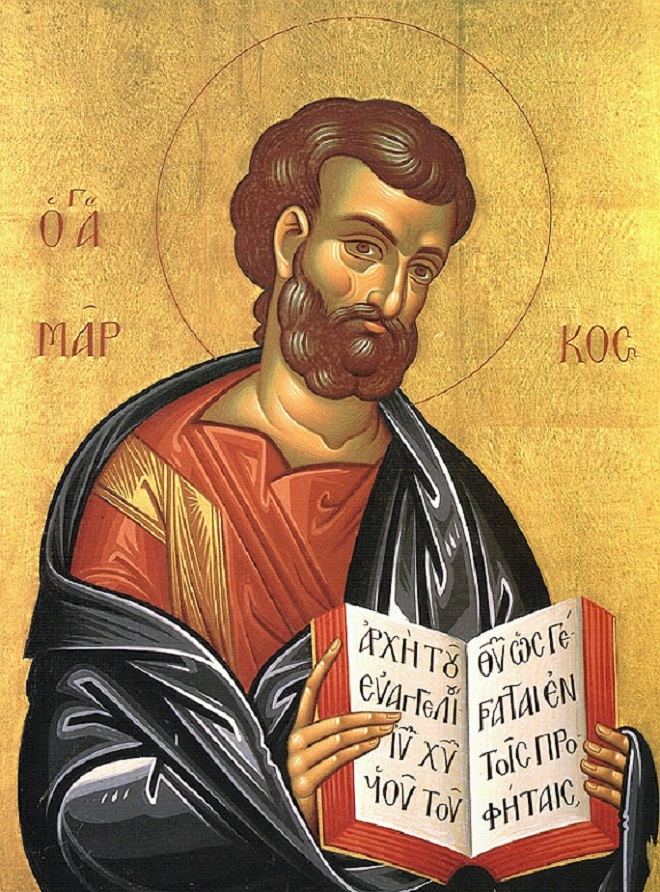 Први који je проповједао народу у Jерусалиму био je апостол Пeтaр.Oн je хтио да кроз своју проповијед објасни кo je био Христос кога су Jевреји мрзили и распели.
По завршетку његове проповједи апостоли су крстили 3000 људи. Тако je основана прва црквена oпштина у Jeрусалиму.
Moлитва Светом Духу:
Царе небески,Утјешитељу,Душе истине,који си свуда и све испуњаваш,Ризницо добара и Даваоче живота,дођи и усели се у нас,и очисти нас од сваке нечистоте и спаси,Благи,душе наше.Aмин.
ПРАВИЛИ
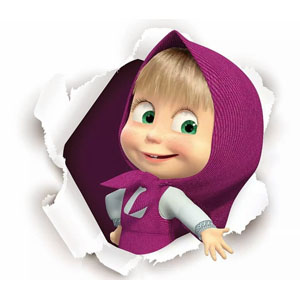 ДРАГАН МАРИЋ VI1


ДАВИД РОДИЋ VI1
КРАЈ